5. Střední Asie – nomádské říše
Říše podél Hedvábné stezky| Dějiny starověku
Střední Asie – nomádské říše:
Jak geografie souvisela s historii ve Střední Eurasii, s obchodními a jinými výměnami na Hedvábné stezce? 

Tarimská pánev a její obyvatelé:
Tocharové
Ujgurové
Ruanové
Karlukové
Důležitá místa na Hedvábné stezce:

Chotán

Urumči

Kašgar

Turfan
[Speaker Notes: Vložte mapu své země.]
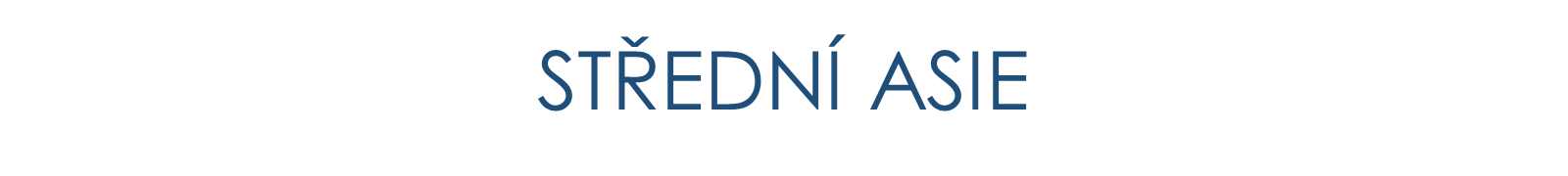 kočovné kmeny žily ve stepních, pouštních a horských oblastech od Černého moře na západě po Tibet až po Mongolsko na východě 
Hranice byly politicky a kulturně  velmi proměnlivé
Kočovníci obchodovali na hraničních trzích, navštěvovali oázy, aby si vyměnili dobytek a jiné pastevecké zboží, a nabízeli obchodní karavany na ochranu
Sami potřebovali příjmy
Ve chvíli sjednocení kočovníků v impéria jejich význam na Hedvábné stezce zesílil
[Speaker Notes: Vložte obrázek zvířete nebo rostliny z vaší země.]
Ibn Chaldún
Arabský učenec 14. století
,,nejen prostředí ovlivňuje lidský charakter, ale že důležitou roli sehrává motivační síla a historické události vznikají v konečném důsledku z toho, kde a jak lidé žijí‘‘
[Speaker Notes: Vložte obrázek některého zeměpisného prvku vaší země.]
Edward Gibbon
Historik 18. století
,,vojenská zdatnost Tatarů vyplývala z jejich mléčné a masové stravy, z osídlení stepí a z jejich lovecké praxe‘‘
 moderní učenci stále přisuzují životnímu prostředí významnou, ne-li určující úlohu při formování sociální, ekonomické a politické dynamiky střední Eurasie.
Důležité faktory
jízda na koni
 To vytvářelo dynamiku, kdy se kočovníci prostřednictvím  obchodu nebo nájezdy stýkali s usedlými společnostmi a obyvateli měst
V kočovníci obvykle žili  v menších rodinných skupinách
době krize  mohli nomádi vytvářet velké, vojensky silné imperiální konfederace pod vládnoucí elitou jako byli Hunové, Turkité, nebo Mongolové
kočovníci
Lovci – sběrači
Pastevci
mezi těmito dvěma skupinami jsou rozdíly: 

1. Základy jejich hospodářství - získávání potravin
2. výroba potravin, jsou v zásadě odlišné
3. jejich důvody pro mobilitu jsou tedy odlišné 
4. charakter mobility je odlišný
S’-ma Čchien
zakladatel čínské historiografie
,,Pokud se pro ně bitva vyvíjí dobře, postoupí, ale pokud ne, ustoupí, protože nepovažují za hanbu utéct. a nevědí nic o slušnosti ani spravedlnosti.‘‘
Ammianus Marcellinus
Historik 4. století
,, žijí z kořenů divokých rostlin a polosyrového masa jakéhokoliv zvířete, které trochu zahřejí tím, že si je vloží mezi stehna. Nemají žádné budovy, které by je ukryly. Nosí oděvy z lněných kůží polních myší sešité k sobě.
Jakmile nasadí krky do nějaké zašlé košile, nikdy ji nesvléknou nebo nevymění, dokud neshnije a nerozpadne se na kusy. Na hlavách mají kulaté kožešiny a chlupaté nohy si chrání kozími kůžemi. Jsou neschopní bojovat po zemi a zůstávají přilepeni ke svým koním, odolným, ale ošklivým zvířatům, na kterých občas sedí jako ženy, aby vykonali svou každodenní práci, a dokonce se klaní před úzkými krky svých zvířat, aby si užili hluboký a zasněný spánek. ‚‘
Význam prostředí
Přírodní podmínky byly jádrem života kočovníků. 
Tento jev určil rozdílný způsob života mezi kočovníky a usedlou společností
usedle společnosti byli kočovníkům otevřeni
V důsledku toho se obchodní, intelektuální a duchovní výměny mezi nimi zintenzivnily a obchodní centra byla místa spojující místo mezi nejrozmanitějšími kulturami
Tarimská pánev
Expedice Aurela Steina
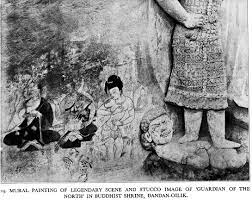 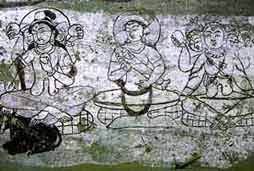 Vlivy
Tyto městské státy či království v Tarimské pánvi a jejím okolí hrály klíčovou roli při vytváření východní části Hedvábné stezky a rozvoj v tomto regionu je dobrým příkladem pohybu, který se vší pravděpodobností zaznamenal vzestup obchodní sítě Hedvábné stezky.
Hedvábné stezky tak velkou měrou přispěly k šíření v různých vlivů v Tarimské pánvi a v Číně:
Na severu, od Pontské oblast , dnešní Rusko, Mandžusko, Ordos – kočovnické umění vyznačující se bronzovými předměty s zvířecími styly a  výrazně ozdobným charakterem. 
 Na jihu, ovlivnění přímo řeckým, íránským a indickým uměním. To se projevilo smíchaným stylu
Kumáradžíva
Budhistický mnich 4.-5. století
Tocharové
obyvatelé Střední Asie 
od 3. do 8. století n. L.
Současná oblast Sin-ťiangu
Otázka jejich původu
Tato oblast byla silně ovlivněna budhistickým uměním. Turfan, Kuča, Chotán jsou dodnes významná města a všechny v oblasti čínského Sin-ťiangu, tedy autonomní oblasti Ujgurů.
Chotán
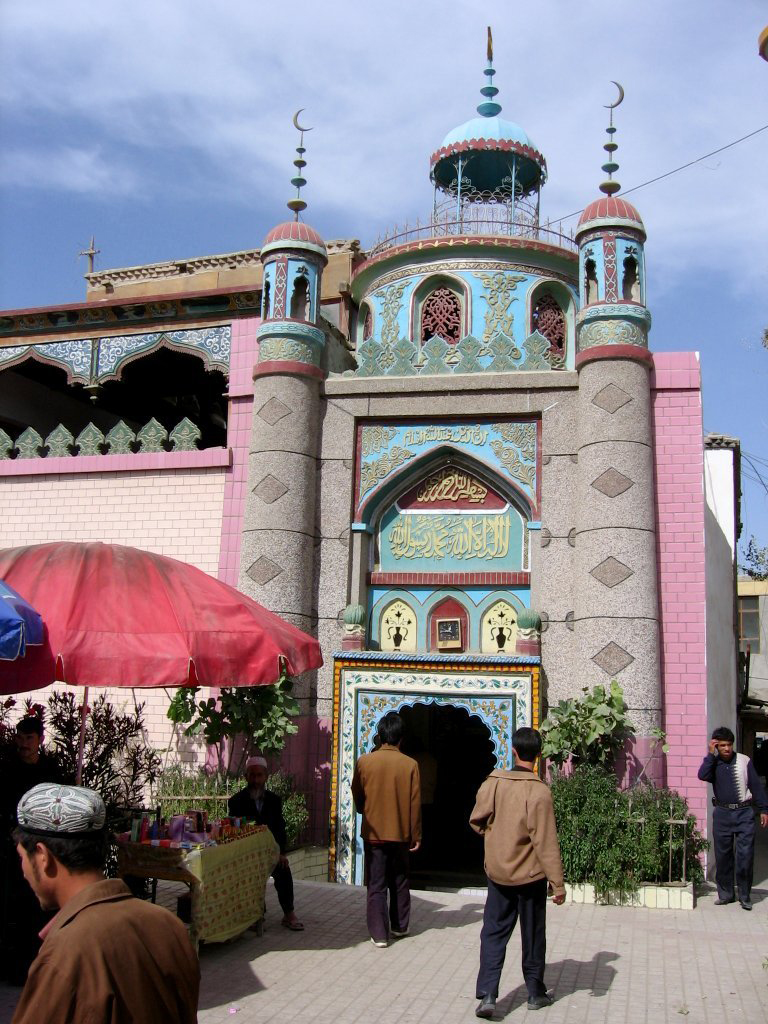 oáza jižně od pouště Taklamakanu
Ujgurové
Díky obchodu na Hedvábné stezce v regionu Sin-ťiangu žilo mnoho různých etnik
Od dynastie Chan (206 př. n. l. – 220 n. l.) až po dynastii Tchang (618-907) tudy procházeli a usazovali se obchodníci z celé Asie. 
zažili mnoho různých vlivů - ty lze rozdělit do dvou obecných skupin: 1. vlivy z Číny; 2. vlivy ze Střední Asie. 
Ujgurský kaganát byla mocná řise roku 744 do roku 840 
Na vrcholu rozšířili nadvládu svého lidu nad Karluky a Basmily
Pomohli také sousední říši Tchang při povstání An Lu – šan (755-763)
Ujgurové
V oblasti Sin-ťiangu se rozvíjel ujgurský jazyk
Je to jazyk příbuzný jiným turkickým jazykům
Ujgurský lid používá perskou abecedu k psaní svého jazyka. Jejich používání perské abecedy způsobilo velké změny v jazyce a to od 10. století 
Ujguři jsou největšími pěstiteli hroznů v Číně
Vodní systém
Abduxaliq
Urumči
trhu Erdaoqiao
Muzeum V urumči
KAšgar
Kašgar byl hlavní oázovou zastávkou pro obchodníky
V průběhu staletí mnoho národů, včetně Turků a Tibeťanů, zanechalo na Kašgaru svou stopu
 Během sedmého století, byl Kašgar nějaký čas protektorátem říše Tchang
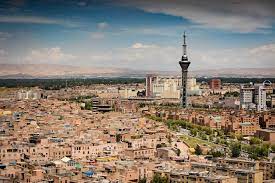 Mešita Id Kah
Aba Khoja Mausoleum
Turfan
Ruanové (Žuan – Žuan)
Jedno z prvních velkých Turkických etnik, které se sjednotilo
a v 5. století vytvořili mocný kaganát
Jejich oblastí bylo území současného Mongolska, jižního Ruska,  kolem Balchašského jezera na západě a severní Číny na východě. V letech 552-555 byli poraženi Turkity a ti Ruany zahrnuly do své říše
Turkité
Rod Ašina převzal vládu nad tímto národem 
Toto označení mohlo mít původ ve východním Íránu tak v tocharské oblasti a znamenalo ‘‘modrá‘
Legenda o vlčici a záchraně chlapce
Symbolem kmenu byl právě vlk. 
Sjednotili mocnou říší – kaganát – ten byl rozdělen na východní a západní 
Po prvním kaganátu následoval druhý – do pol. 8. století
Karlukové
Turkitský kmenový svaz
Od údolí Ferghany a dále na východ až k řece Ču, kde žily další kmeny
V roce 742, ve spojenectví s Basmi'ly a Ujgury, svrhli Ozmi'she, potomka rodu Ašinů a vládce Türkitů a jejich vládce získal titul Yabghu
Titul Yabghu byl jednou z nejvyšších hodností v turkickém světě
Do roka však mezi někdejšími spojenci vypuklo nepřátelství. Karlukové, nebo alespoň jejich značné části, byli v souboji poraženi a nuceni migrovat na západ. 
spojenectví s Tibetem proti Číně a Ujgurům v boji o kontrolu nad východním Turkistánem. Karlukové však stále častěji přitahovali pozornost muslimů, kteří proti nim začali posílat výpravy.